US Tier III Gasoline:
Meeting 10 ppm Sulfur
Summit - 2020
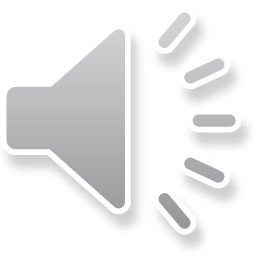 [Speaker Notes: I’m George Hoekstra, my company sponsors multi-client research projects in hydroprocessing.  
Our niche is independent testing of hydroprocessing catalysts which we have been doing for 10 years.  
But for three of those years we shifted gears and focused on US Tier 3 gasoline which is my topic today.  NEXT SLIDE]
Tier III - expected vs actual
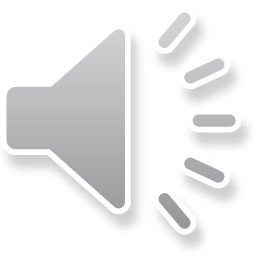 2
[Speaker Notes: I will use this table to compare what was expected in 2014 to actual today, 6 years later.  
And I am using four metrics here, going down these first two columns, the expected post treat and pretreat capital investment was 82 projects costing $3 billion dollars. 
Compliance was expected to come early because it was known Tier 3 would be easy for some refineries, and there was big opportunity for them to generate and bank Tier 3 sulfur credits early during the 6-year phase in.  
The octane destruction in gasoline posttreaters was expected to be 0.5 AKI higher for Tier 3 than for Tier 2. AKI means anti-knock index which is the octane measure we use today in the US.  
And the sulfur credit market was expected to have an ample supply of Tier 3 credits by now.  
So now let’s fast forward to 2020 and compare this to what actually happened in this six-year phase in period.  NEXT SLIDE]
Tier III - expected vs actual
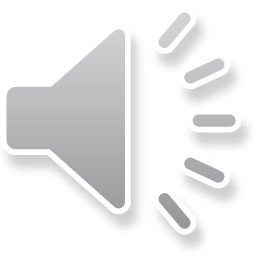 [Speaker Notes: First Metric:  The 82 post treat and pretreat investment projects costing 3 billion dollars basically did not occur.  In fact there was no NET investment in US FCC-train post treaters or pretreaters during this period.  
Compliance with the 10 ppm spec did not come early, in fact it come very slowly.  The US pool average was 21 ppm for compliance year 2018, and we now know it was 17.5 ppm for compliance year 2019.  That is still a very long way from 10.  
The expected octane destruction,  0.5 AKI,  is actually more like 2.5, five times higher than expected.  
And the supply of Tier 3 credits is not ample, it is near zero compared to likely demand, and we know demand is up, and credit price is already up five-fold since 2017.  
So there is a stark difference here between what was expected in 2014 and what actually occurred on the top four metrics, that is, capital investment, progress toward compliance with 10 ppm, octane destruction, and the credit market situation.   I present this data as evidence supporting my contrarian view which is that the North American refining industry is NOT well-prepared for Tier 3.  NEXT SLIDE]
Tier III - expected vs actual
For more details watch this 3-part video  Tier 3 gasoline - a wolf in sheep's clothing?
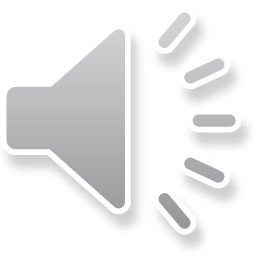 4
[Speaker Notes: In the third column are predictions, looking 3 years down the road:  
I believe there will be more than zero after-the-fact investment in FCC gasoline posttreaters and feed pretreaters, to improve sulfur/octane performance, and there will be new focus on improving desulfurizer performance with process improvements, better catalysts, use of newer lab methods, and modern spreadsheet models that accurately represent the post-treater, and all that is happening today, my client group is using using good fundamental models, based on hard data, to improve Tier 3 performance.
Compliance will be late.
Octane destruction will prove to be 2.5 AKI, and consequently the manufacturing cost of Tier 3 gasoline will be five times higher than expected.  
And the sulfur credit market will provide unlimited risk/reward meaning that, like RINs, there is no limit to how high credit prices and credit liabilities can go.  And when you run the numbers on that that risk/reward, there is every reason to anticipate a Tier 3 credit crisis like the RIN crisis, that is, an impact measured in $billions per year, with some big winners and big losers.
So this table is a high level summary of evidence for my contrarian view which is that Tier 3 is by no means a done deal, we still face big issues for performance and profit, and I know this is opposite to popular opinion, so I invite everyone’s questions and comments on how you see this from your perspective, please type in your input and we can discuss this more later the hour.
And before turning it over to Mel I want to say our Tier 3 knowhow includes results from a three year multi-client research project that was sponsored by my company, that project included pilot plant testing, lots of lab testing, and field tests on 14 different commercial gasoline desulfurizers.  All the data and the models from that 3-year project are in our multi-client annual reports, which are available to anyone at a small fraction of the cost of the work, so if you believe Tier 3 is important to your company, then your company should get our reports just contact me I’m George Hoekstra, using the general chat box from the main menu of the conference site or can go to our YOUTube channel, just go to youtube and type in hoekstra and Tier 3 gasoline.  
That’s all I have, thanks to AFPM and to Robert, and Mel for including me today, and now Mel will now take over to show a broader perspective on what is happening TODAY, in the gasoline market and IMO 2020.]